Programmes en mathématiques
BO N°11 du 26 novembre 2015
[Speaker Notes: Volume horaire inchangé : 180 h/an soit 5 heures par semaine]
Quelques points-clés généraux Cycle 2
Résolution de problèmes au centre de l’activité
La composante écrite de l’activité mathématique devient essentielle
Écritures et représentations produites par les élèves évoluent vers des formes conventionnelles
Etudier différentes manières de désigner les nombres
- 	Écriture en chiffres, noms à l’oral, compositions-décompositions fondées sur les propriétés numériques, décompositions en unités de numérations
Etudier les 4 opérations à partir de problèmes qui leur donnent du sens 
Pratique quotidienne du calcul mental conforte la maitrise des nombres et des opérations
[Speaker Notes: La résolution de problèmes : moyen d’apprendre, d’évaluer, et finalité des mathématiques. Et aussi problèmes pour apprendre à chercher dès le CP
Composante écrite : nouveau dans les programmes. Ecrits intermédiaire mathématiquement faux mais acceptable. aller de l’écrit de recherche à l’écrit conventionnel. 
Différentes manières de désigner les nombres : les faits numériques
4 opérations dans les problèmes : donner du sens en manipulant notamment des grandeurs et leurs mesures (CONCRET)
Calcul mental : même si plus 15 minutes par jour, activité quotidienne. En calculant mentalement, on consolide la construction du nombre. Dans ces programmes, le calcul mental prend une place forte.]
Quelques points-clés généraux Cycle 3
Résolution de problèmes à la fois critère d’acquisition des compétences et moyen d’assurer l’appropriation des connaissances
Mise en perspective historique des connaissances
Les activités géométriques accordent une plus grande place au raisonnement et à l’argumentation qu’au cycle 2
Place des outils numériques (géométrie dynamique, programmation, cartes et plans…)
[Speaker Notes: Problèmes : comme au C2, résolution de problèmes au centre des mathématiques
Histoire des maths : enrichir culture scientifique. Ex : différentes numérations
Géométrie : on prépare l’élève à faire des démonstrations géométriques au collège.
Place des outils numériques : géogébra, scratch, google earth, …]
Nombres et calculs
Nombres et calculs C2
En appui sur les quantités et les grandeurs, en travaillant selon plusieurs axes : 
Des résolutions de problèmes contextualisés
	- Dénombrer, mesurer des grandeurs, repérer un rang, prévoir des résultats d’actions sur des collections ou des grandeurs
	- D’abord sur des objets matériels puis évoqués à l’oral ou à l’écrit (introduction des 4 opérations)
L’étude de relations internes aux nombres
	- Notion de successeur, décomposer/recomposer, changer d’unités de numération de référence, comparer, ranger, itérer une suite
L’étude des différentes désignations orales et écrites
L’appropriation de stratégies de calcul
	- Ces stratégies s’appuient sur la connaissance de faits numériques mémorisés et sur celle des propriétés des opérations et de la numération. 
Une bonne connaissance des nombres inférieurs à mille et de leurs relations
[Speaker Notes: NOTE :  Les opérations :
 - une nouvelle temporalité : plus de temps pour le calcul mental et en ligne et moins pour le calcul posé qui intervient notamment lorsque « le calcul mental ou écrit en ligne atteint ses limites » et « lorsque les élèves se sont appropriés des stratégies de calcul basées sur des décompositions/recompositions liées à la numération décimale, souvent utilisées également en calcul mental ou écrit ». 
 - des techniques de calcul posé qui doivent être choisies en équipe pour servir « à renforcer la compréhension du système décimal de position et de consolider la mémorisation des relations numériques élémentaires ».]
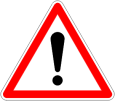 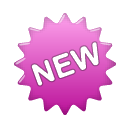 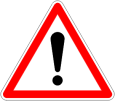 [Speaker Notes: - jusqu’à 10000 : 2008 : CE2 jusqu’au million (cf. Une bonne connaissance des nombres inférieurs à mille et de leurs relations)
Repérer un rang : travail sur l’ordinal explicite
Graduation demi-droite : préparation à l’introduction des décimaux sur demi droite graduée
- Opération : pas d’algorithme de division (2008 : une technique de la division au CE2) Multiplication posée CE2 c’est nouveau (avant CE1)]
Nombres et calculs C3
L’étude de nouveaux nombres : Fractions et décimaux
	- Pour pallier un manque
	- Pour mesurer des aires, des longueurs et repérer des points sur une demi-droite graduée
	- L’écriture à virgule n’est qu’une convention d’écriture d’une fraction décimale ou d’une somme de fractions décimales
Le calcul mental
	- Prioritairement pour explorer des nombres et des propriétés des opérations
	- Pour fournir un ordre de grandeur avant un calcul posé ou instrumenté
	- Qui repose sur suffisamment de faits numériques mémorisés et de modules de calcul élémentaire automatisés
Des problèmes arithmétiques
	- Qui enrichissent le sens des opérations
[Speaker Notes: Nombres décimaux : 
Pallier manque entre deux entiers
Les différents supports sur lesquels travailler les décimaux
Un nombre décimal n’est pas un nombre à virgule. C’est un nombre qui peut s’écrire sous la forme d’un fraction décimale ou somme

Calcul mental
Moins pour calculer rapidement dans la vie quotidienne que moyen de construire le nombre
Essayer d’habituer l’élève à anticiper
Travail d’automatisation
Problèmes
En variant les nombres en jeu et la structure (ex partition quotition, classification de Vergnaud), on favorise la variété des procédures.]
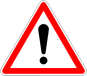 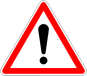 [Speaker Notes: Même chose qu’au CE2, on ne va pas trop vite
Multiplication d’un décimal par un entier (2008 : 2 décimaux entre eux)
Utilisation des parenthèses]
Grandeurs et mesures
Grandeurs et mesures C2
Les activités de comparaison d’objets 	
- distinguer différents types de grandeurs et utiliser le lexique approprié: longueur, masse, contenance, durée, prix 
Les activités de comparaison précèdent celles de mesure
Notion d’unité
La résolution de problèmes 
- calculer avec des grandeurs 
- utiliser les nombres et les opérations 
- estimation des grandeurs (ordre de grandeur pour comprendre les situations et valider les résultats)
[Speaker Notes: Comparaison d’objets : en comparant des objets on fait émerger l’idée qu’un objet comporte plusieurs grandeurs et qu’on peu les comparer
Pour toute grandeur, il convient de comparer (directement ou indirectement) voire d’estimer, avant de mesurer
Construire la notion d’unité en utilisant une unité quelconque et en la reportant.
Donner du sens en utilisant la résolution de problèmes]
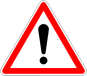 [Speaker Notes: Unités usuelles : pas de tableau de conversion !! Plutôt ordre de grandeur]
Grandeurs et mesures C3
Enrichir la notion de grandeur 	
- aire d’une surface versus périmètre
Approcher la notion d’angle
Se familiariser avec la notion de volume
- à lier avec celle de contenance 
La résolution de problèmes 
-  La proportionnalité est mise en évidence et convoquée pour résoudre des problèmes dans différents contextes
[Speaker Notes: Apparition de surface et périmètre, venant enrichir les grandeurs
Angle : utilisation de gabarit, comparaison de reproduction d’angle
Volume m3 / contenance = capacité = litre]
[Speaker Notes: Pas de repères CM1 CM2
Le périmètre du cercle : 6è
Choisir la procédure adaptée : travailler sur les différentes procédures de calcul d’aire : 
Ajout des différents morceaux
Calcul du total duquel on enlève une partie, etc…]
Espace et géométrie
Espace et géométrie C2
Se repérer et se déplacer dans l’espace en lien avec Questionner le monde et l’EPS	
Mise en lien du réel avec des représentations géométriques
La résolution de problèmes
- Outils et supports variés
- En appui sur les grandeurs géométriques et leur mesure
Reproduction de figures
- Pour construire les concepts géométriques (point, droite, …)
[Speaker Notes: Se repérer et se déplacer : travailler en lien avec Questionner le monde : se repérer dans le plan, le quartier, etc… et avec l’EPS
Symboliser le réel, traduire les élèves alignés en schéma, par ex.
Problèmes de : reproduction, de tri, de classement, description, reconnaissance, tracé, …
C’est principalement à travers des problèmes de reproduction que les concepts de point, droite, segments, angle droit sont présentés.]
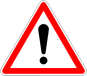 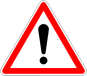 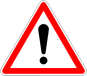 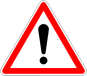 [Speaker Notes: Dès le CE1, on peut travailler à partir de logiciels comme scratch et blocky le déplacement et la programmation simple (https://blockly-games.appspot.com/?lang=fr)
Solides :  après la manipulation du réel, une première modélisation « fil de fer » avec des pailles, par exemple.
Règle non graduée, outil intéressant permettant de travailler l’alignement, le report de longueur, la comparaison de longueur avant de mesurer
Cercle construction d’un cercle sans contrainte dès le CE1 (gabarits, maniement du compas)]
Espace et géométrie C3
Passer du perceptif à l’utilisation de propriétés pour aller vers le raisonnement et l’argumentation	
Utiliser différents types de tâches portant sur des objets géométriques
Lien avec les situations de proportionnalité et les mesures de grandeurs géométriques
Première initiation à la programmation
[Speaker Notes: Préparation au cycle 3 à la démonstration géométrique au collège. On commence à mettre en relation des propriétés géométriques, à utiliser des instruments pour les contrôler.
Tâches  : reconnaître, nommer, comparer, vérifier, décrire, reproduire, représenter, construire… pour bien appréhender les caractéristiques des objets géométriques
Les activités permettent d’aborder la proportionnalité dans un autre contexte (agrandissement de figure, par ex) tandis que les grandeurs sont utilisées en situation.
Usage du numérique : Programmation de déplacements et construction de figures]
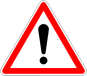 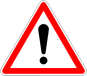 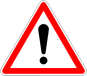 [Speaker Notes: Logiciel de géométrie dynamique de type Géogébra qui permet de manipuler des objets géométriques tout en conservant leurs propriétés géométriques.
Prendre garde de toujours nommer l’objet dont on parle permet de consolider les apprentissages.
Dès le CM2, on essaie d’aller vers le raisonnement sur les propriétés.]
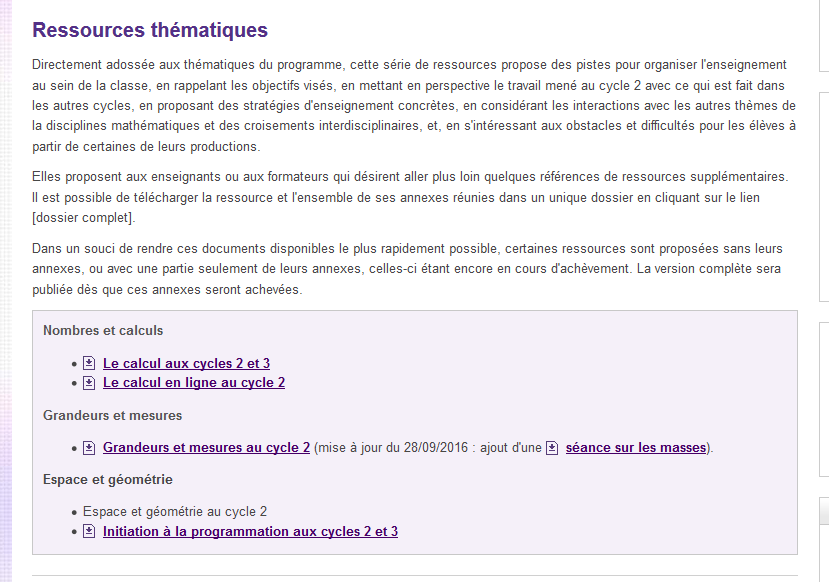 [Speaker Notes: Leur forme (non imprimé, nombreux liens hypertexte) / plusieurs présentations]